Physical Education Progression of Learning at
Hailey CE Primary School
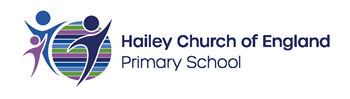 Games – Invasion (Multiskills, Invictus, Football, Hockey, Tag Rugby)
Gymnastics and Parkour
Dance
Striking and Fielding (Rounders and Cricket)
Athletics
Net and Wall Games (Badminton, Basketball, Netball, Table Tennis)